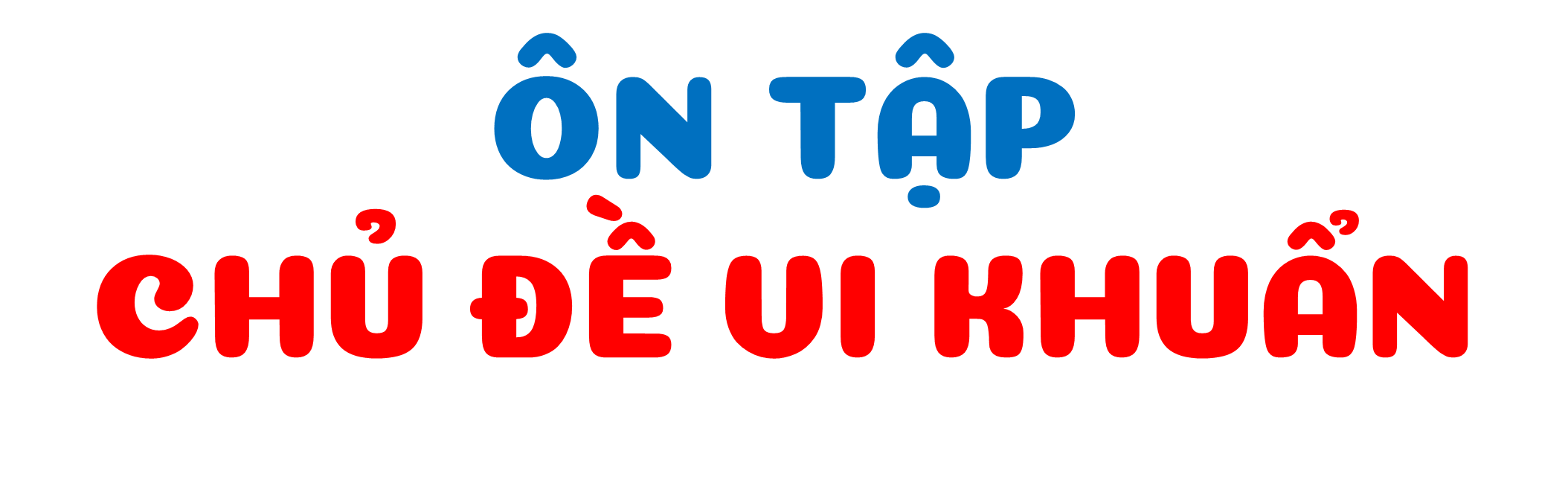 –	Vẽ được sơ đồ tư duy để hệ thống và củng cố kiến thức về chủ đề Vi khuẩn.
–	Tuyên truyền với bạn, gia đình và cộng đồng cùng phòng chống bệnh tả, bệnh lao phổi.
YÊU CẦU CẦN ĐẠT
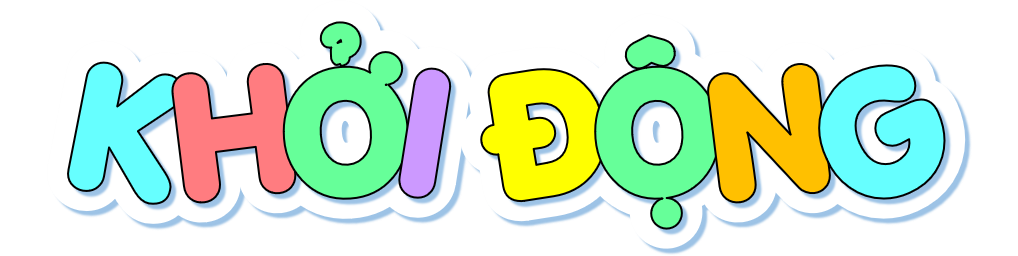 Đây là vi khuẩn gây bệnh gì?
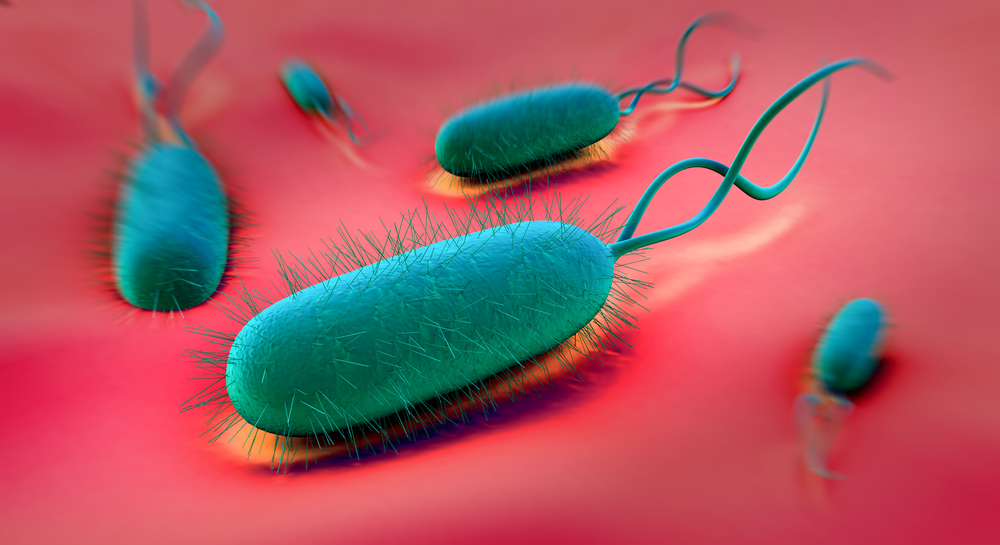 Vi khuẩn gây bệnh TẢ
Đây là vi khuẩn gây bệnh gì?
Vi khuẩn 
gây bệnh LAO PHỔI
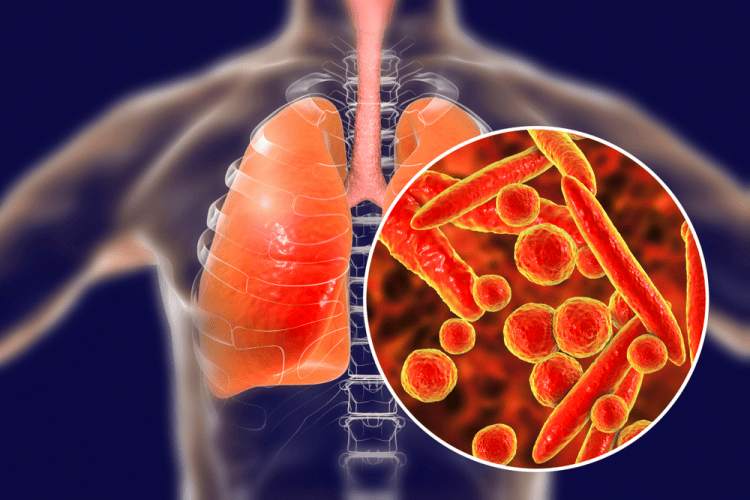 Sơ đồ hoá 
chủ đề Vi khuẩn
Vẽ hoặc viết những điều em đã học được từ chủ đề Vi khuẩn và chia sẻ với bạn theo gợi ý.
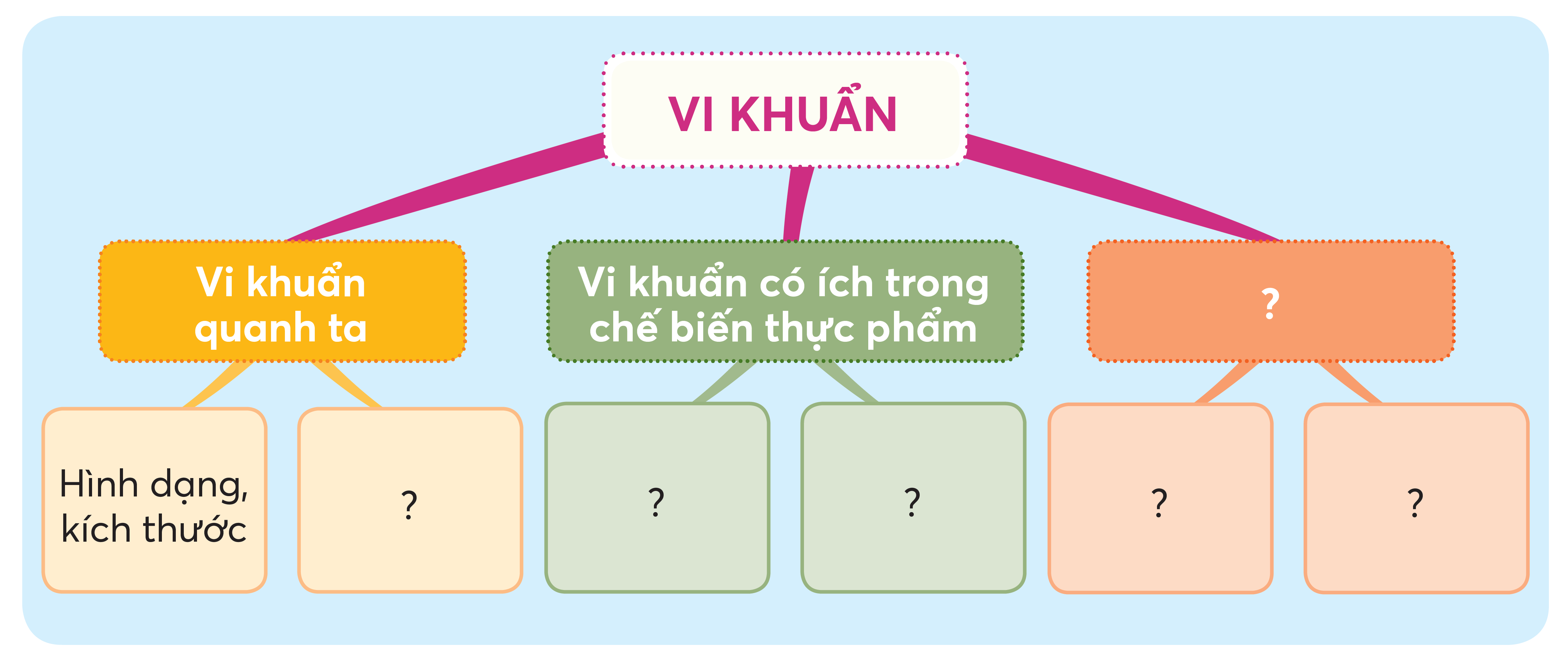 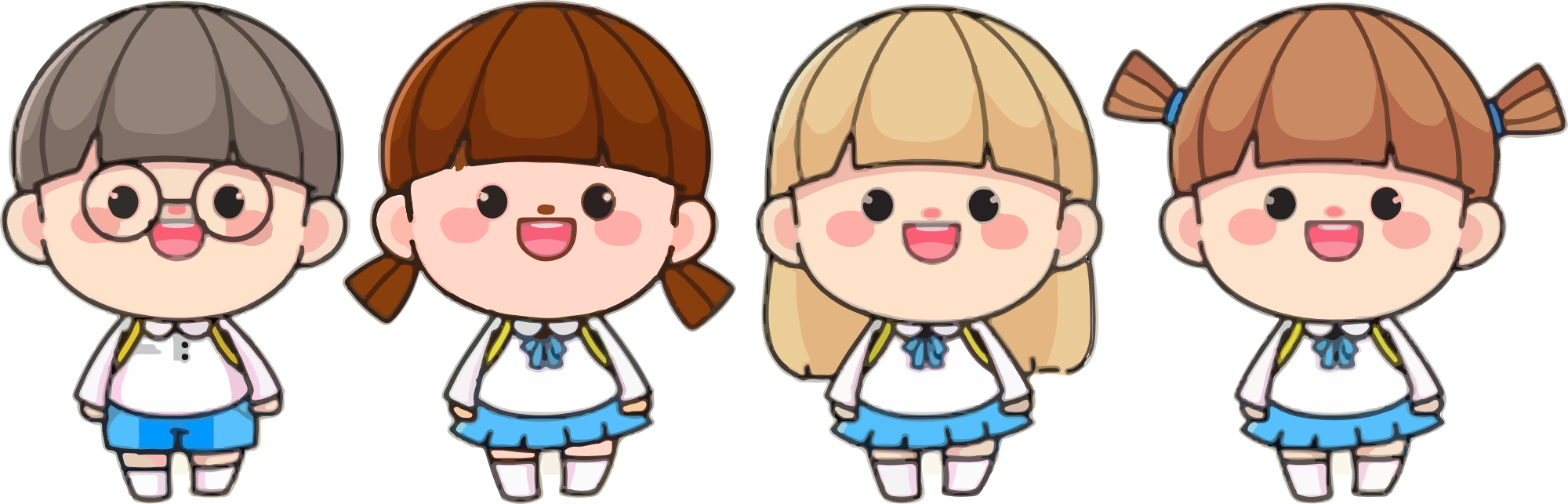 THẢO LUẬN NHÓM BỐN
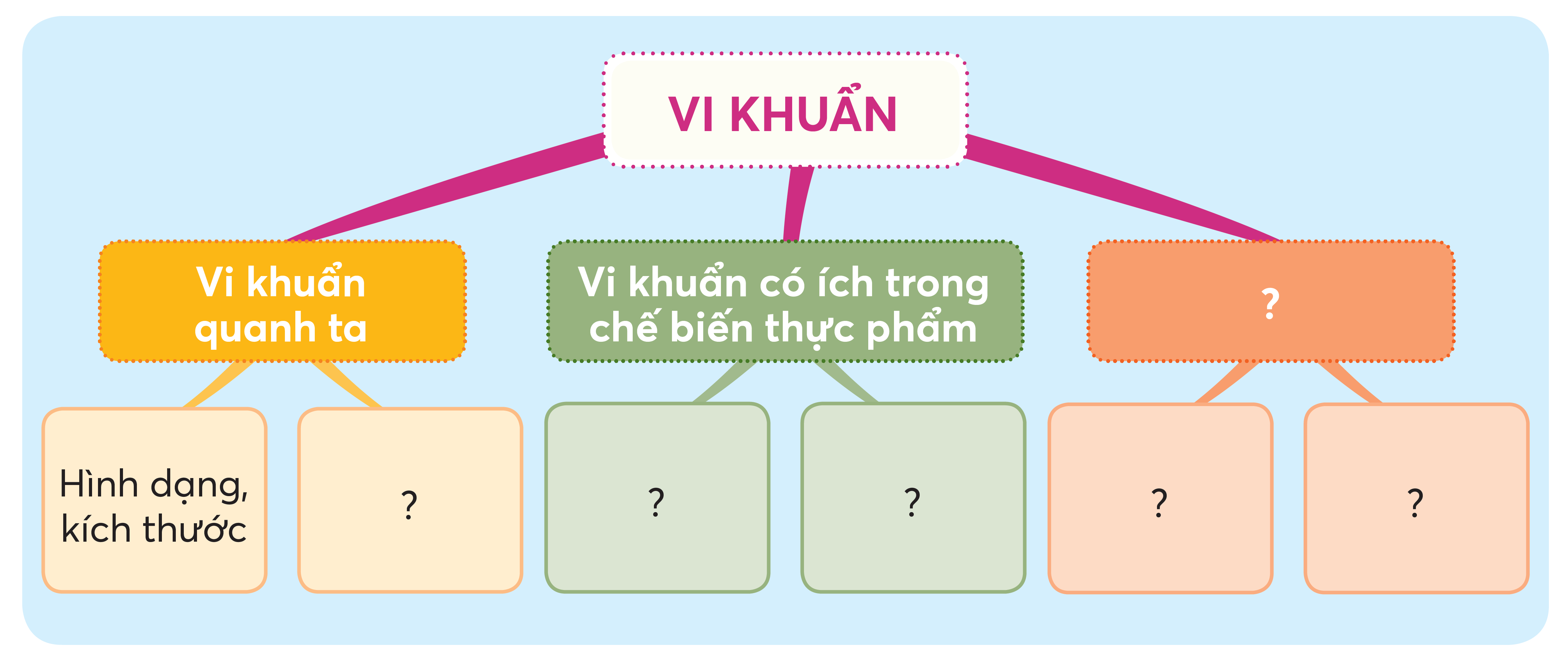 Nơi sống: khắp mọi nơi trên trái đất...
Một số bệnh ở người do vi khuẩn gây ra
Vi khuẩn
 lác-tíc
Làm ra dưa cải muối, sữa chua...
Bệnh tả
Bệnh lao phổi
Kích thước: nhỏ, quan sát dưới kính hiển vi..
Hình dạng: hình que, hình xoắn và hình cầu,...
Em tập làm tuyên truyền viên
Viết hoặc vẽ tranh phòng chống bệnh tả hoặc bệnh lao phổi và tuyên truyền với các bạn, gia đình, cộng đồng cùng thực hiện.
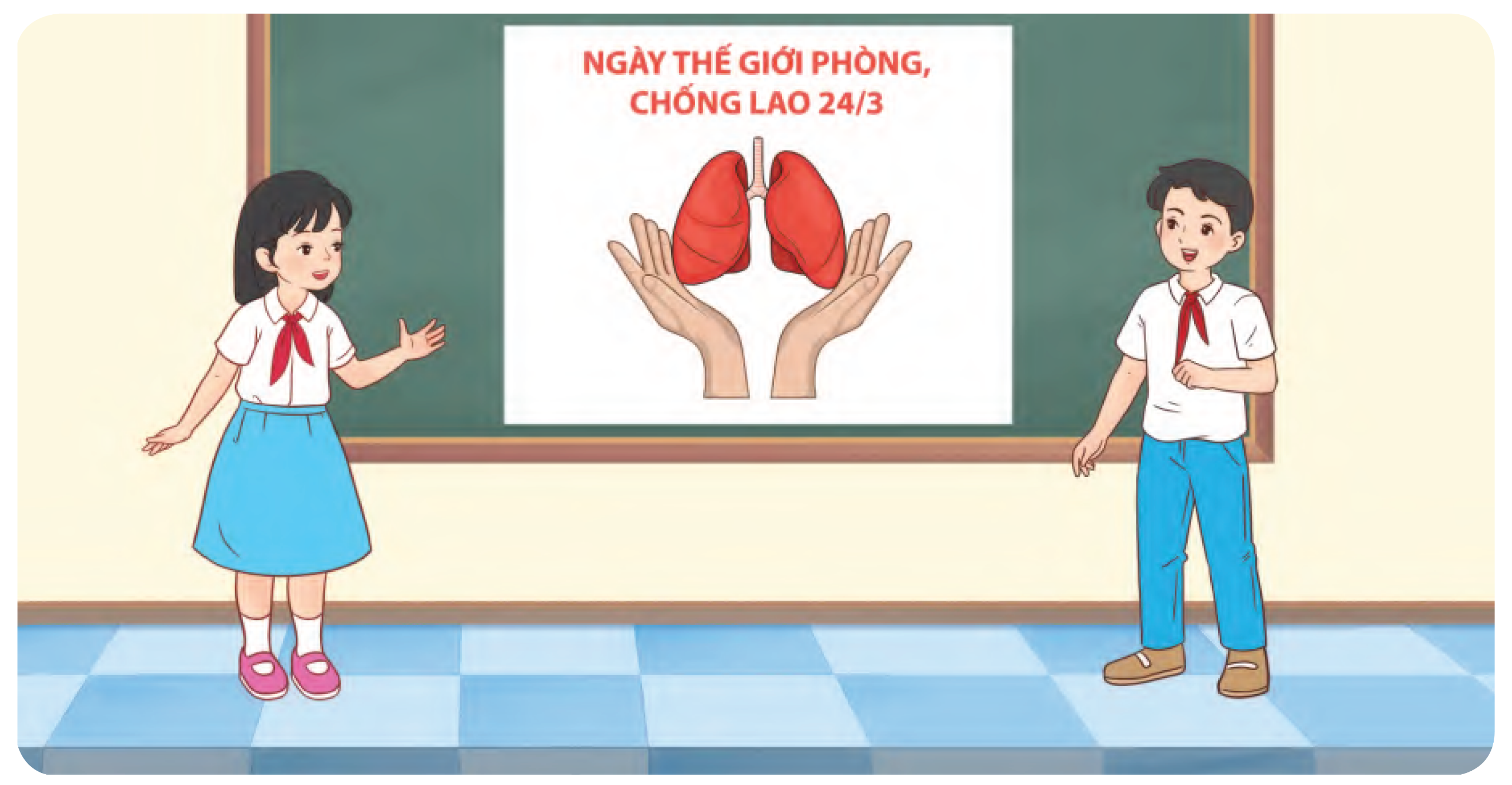 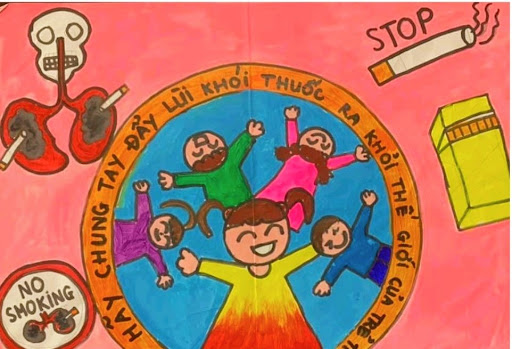 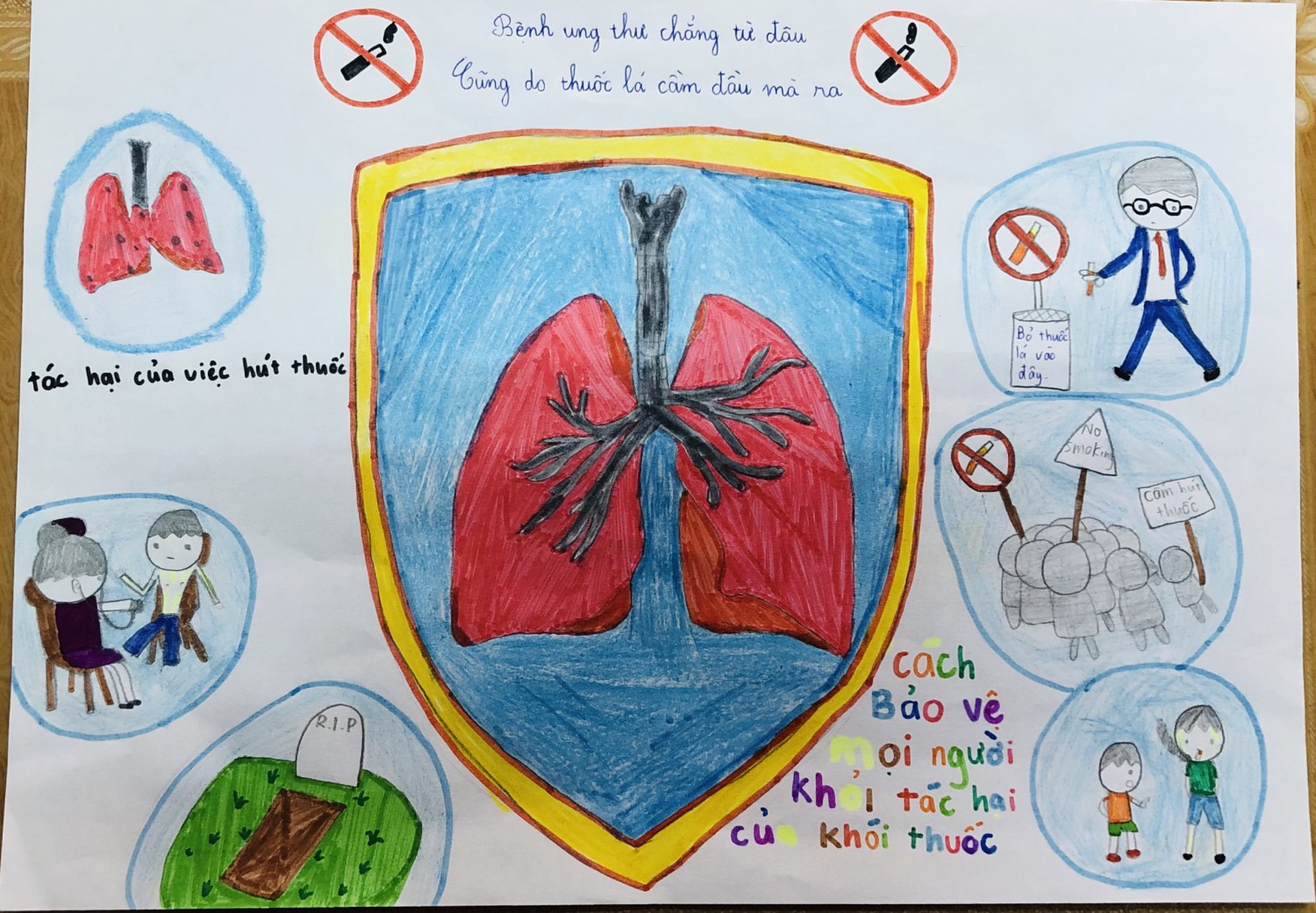 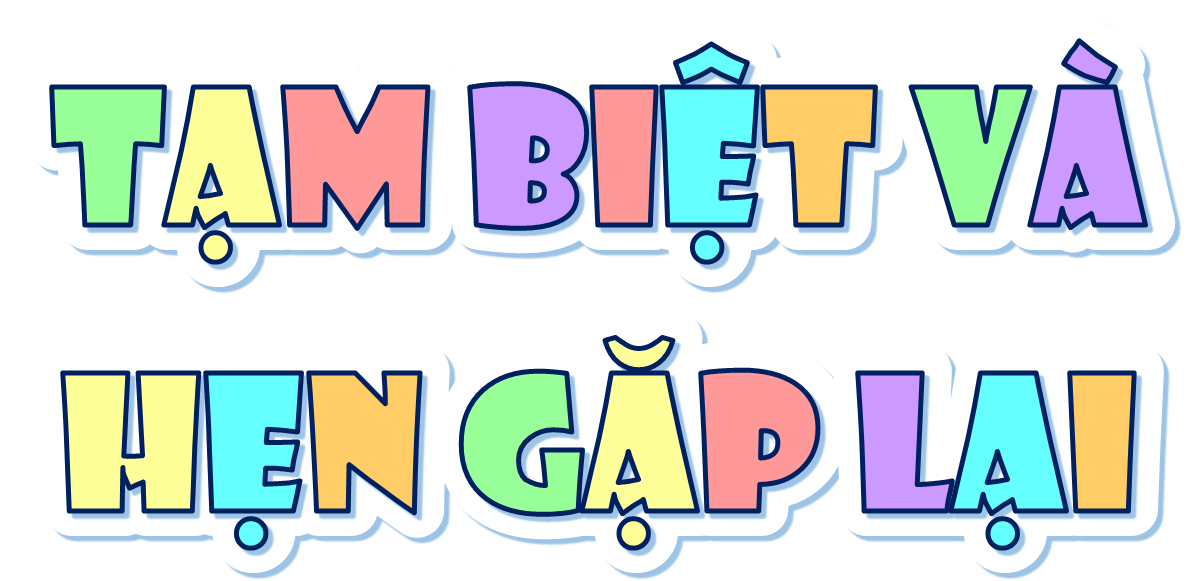